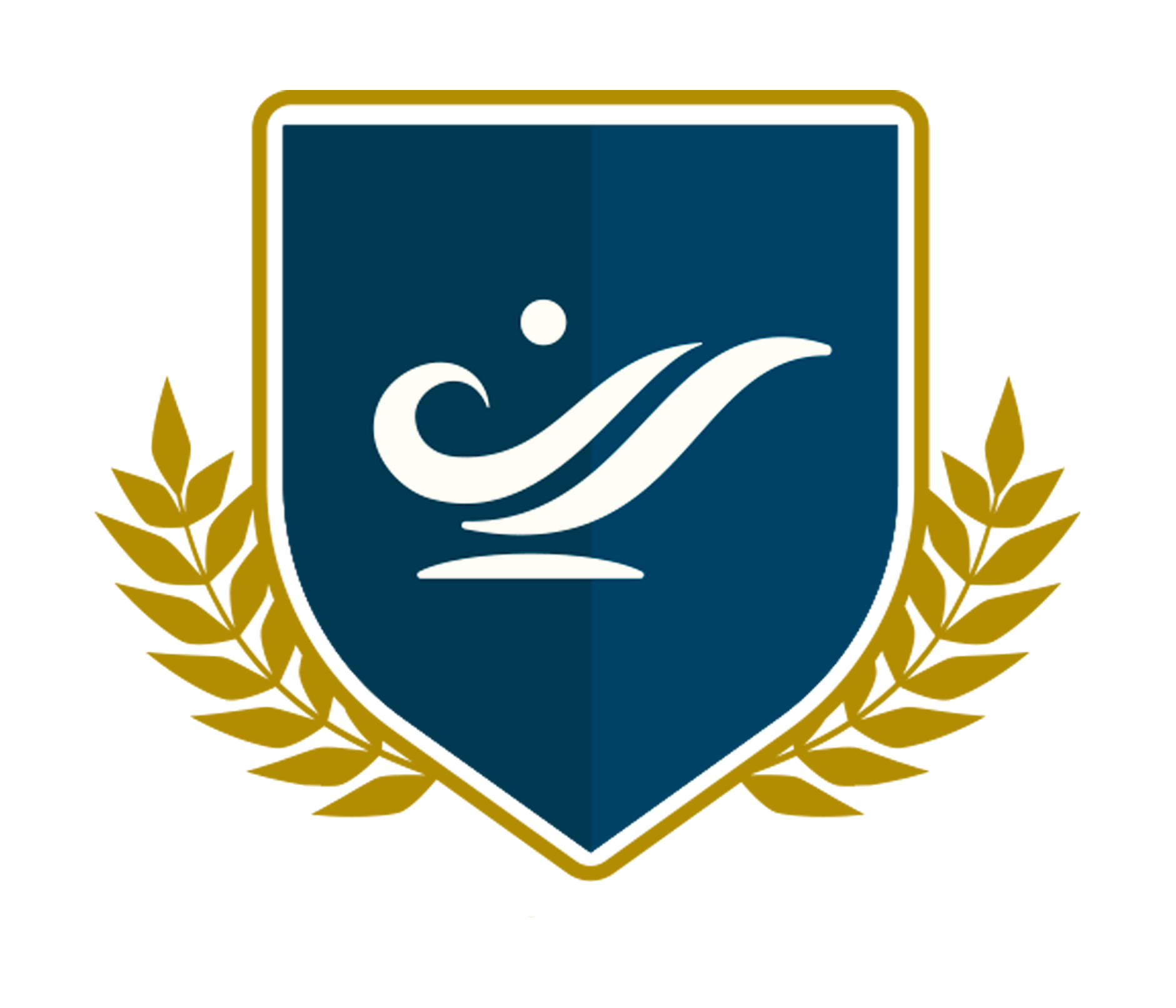 Titulo da apresentação
Nomes dos autores
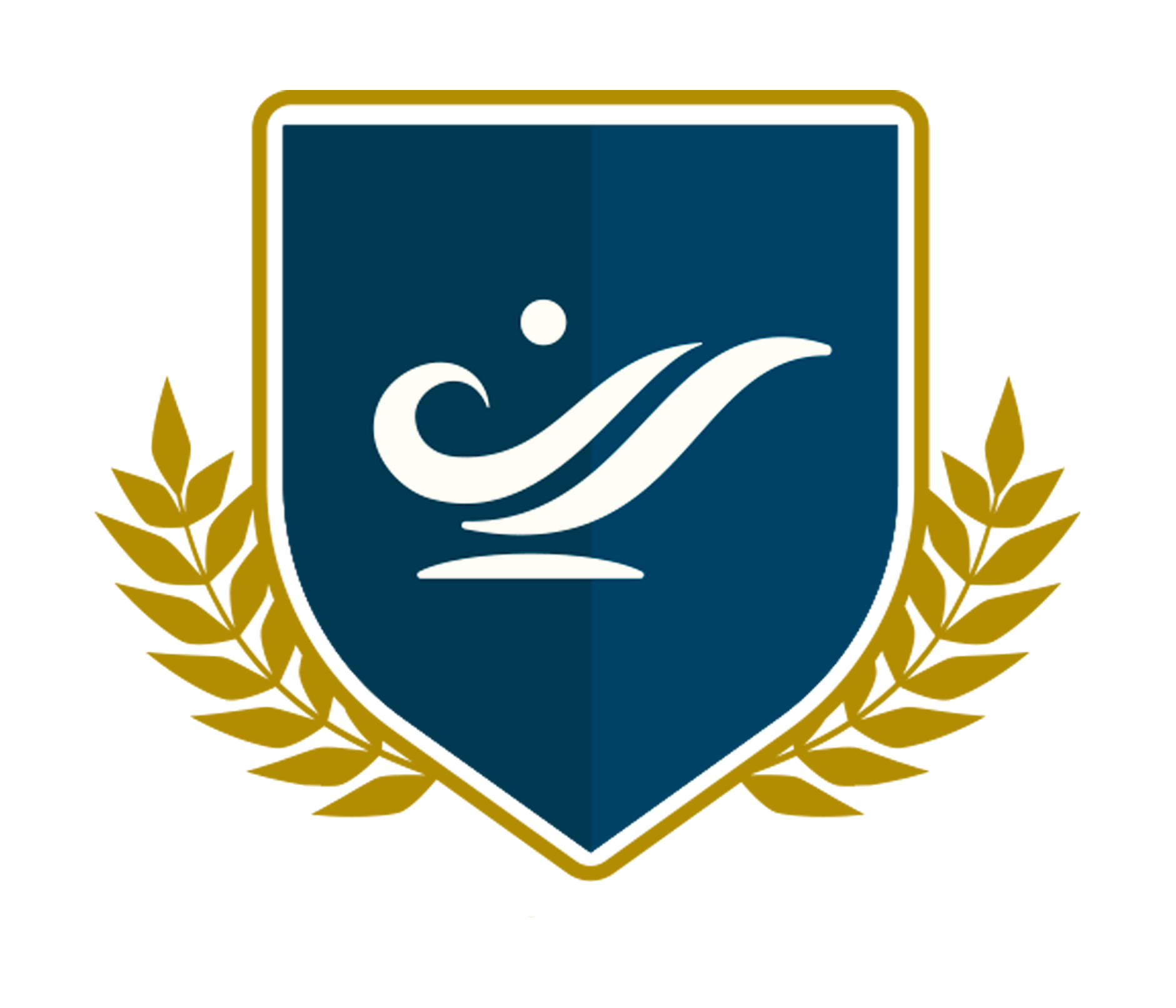 INTRODUÇÃO
texto
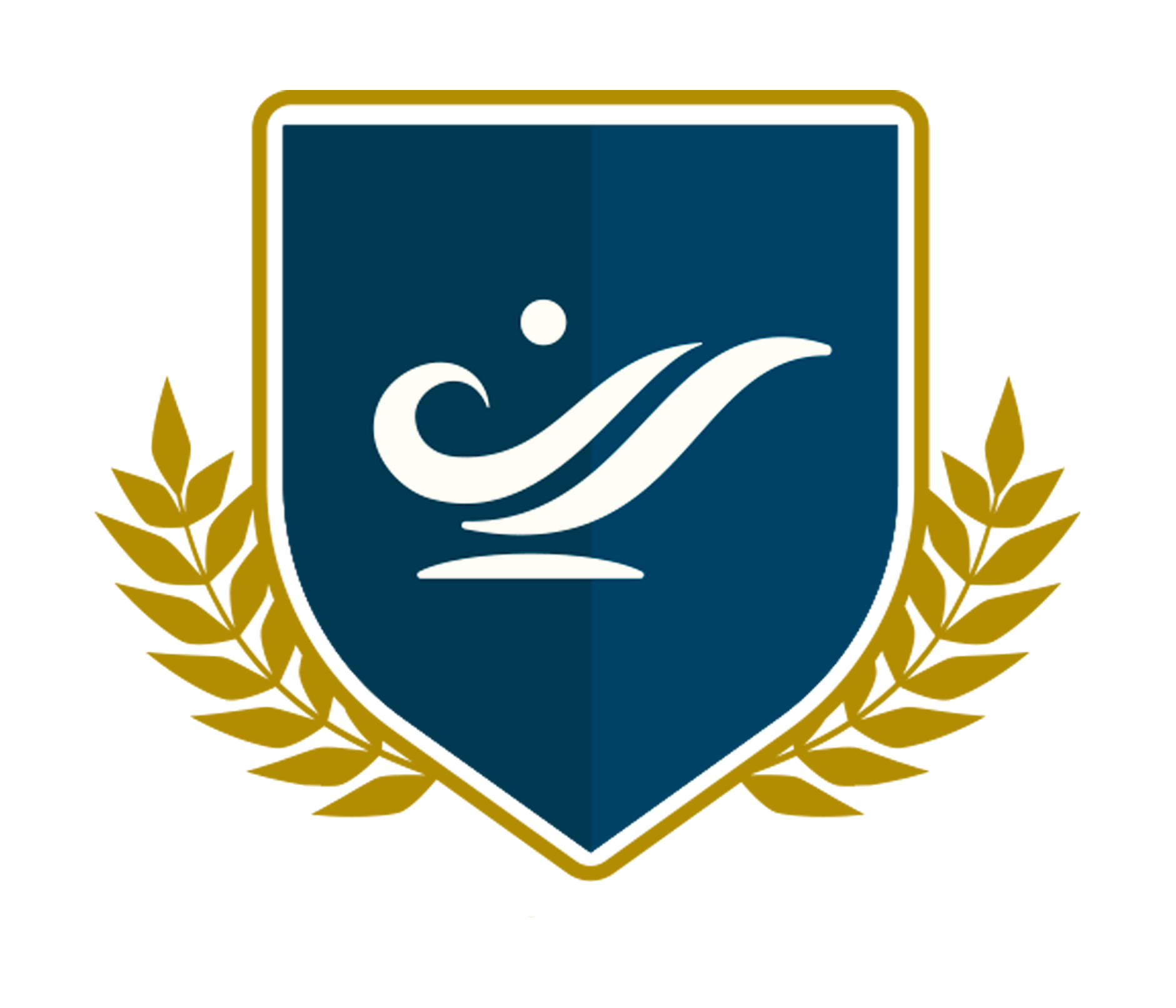 OBJETIVOS
texto
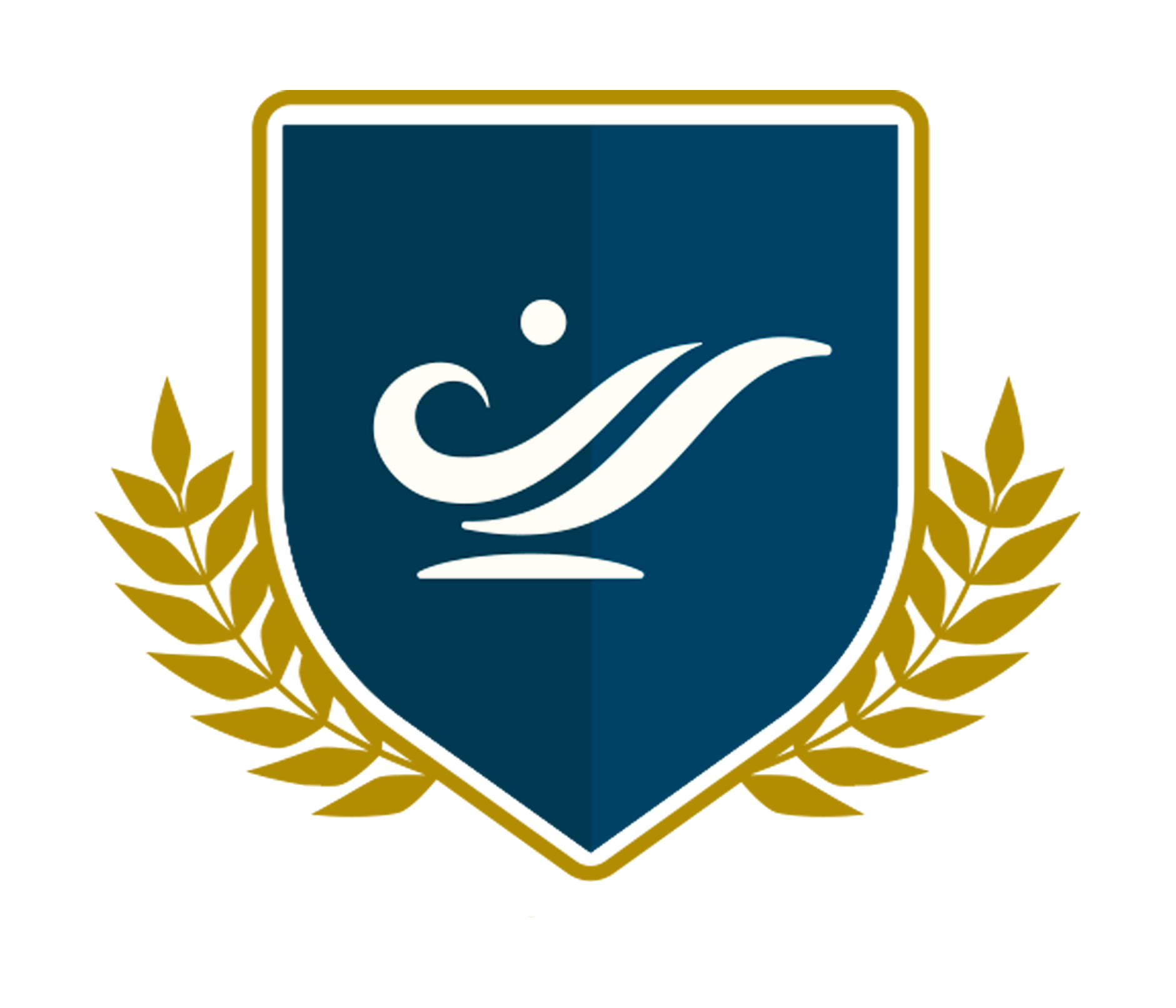 MÉTODO
texto
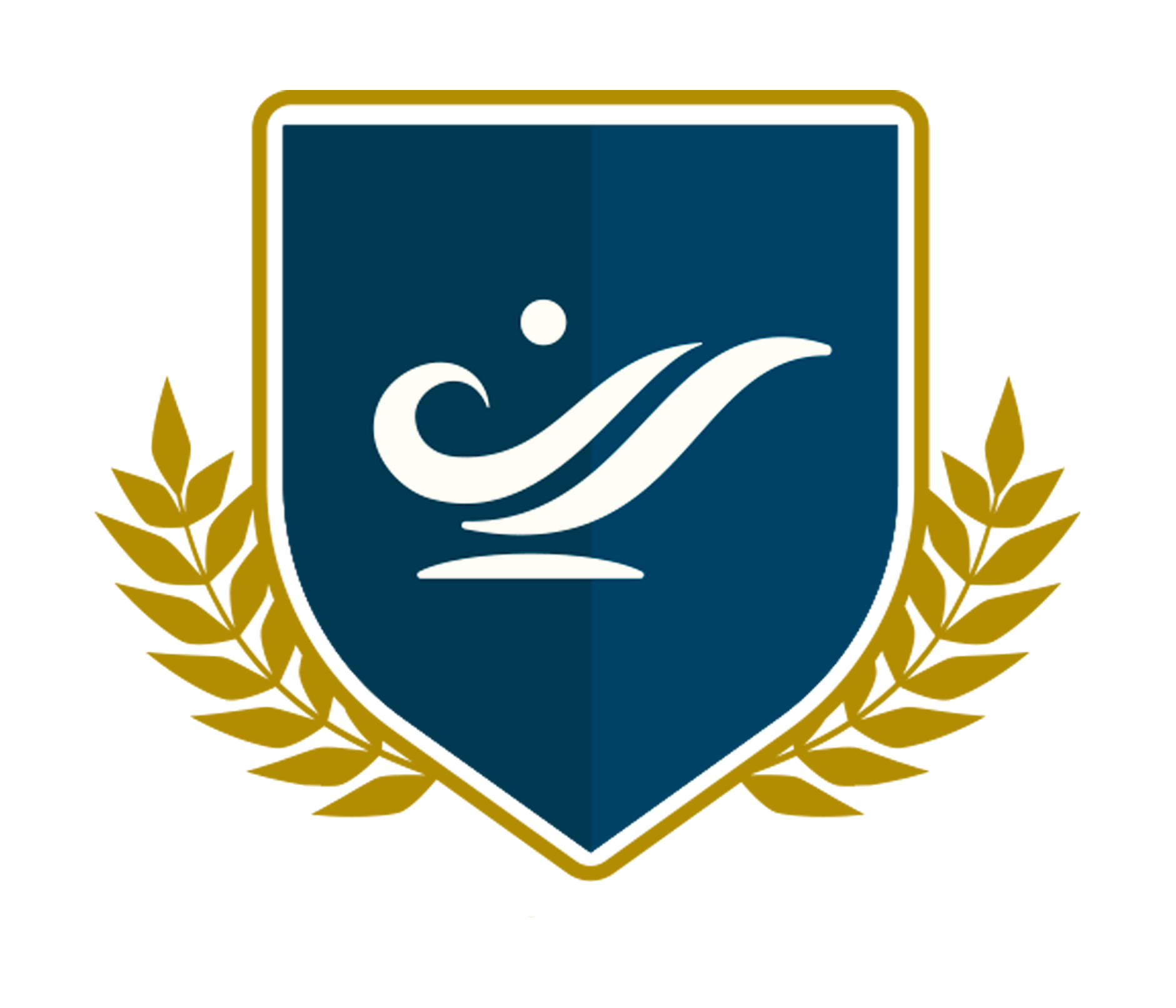 RESULTADOS
texto
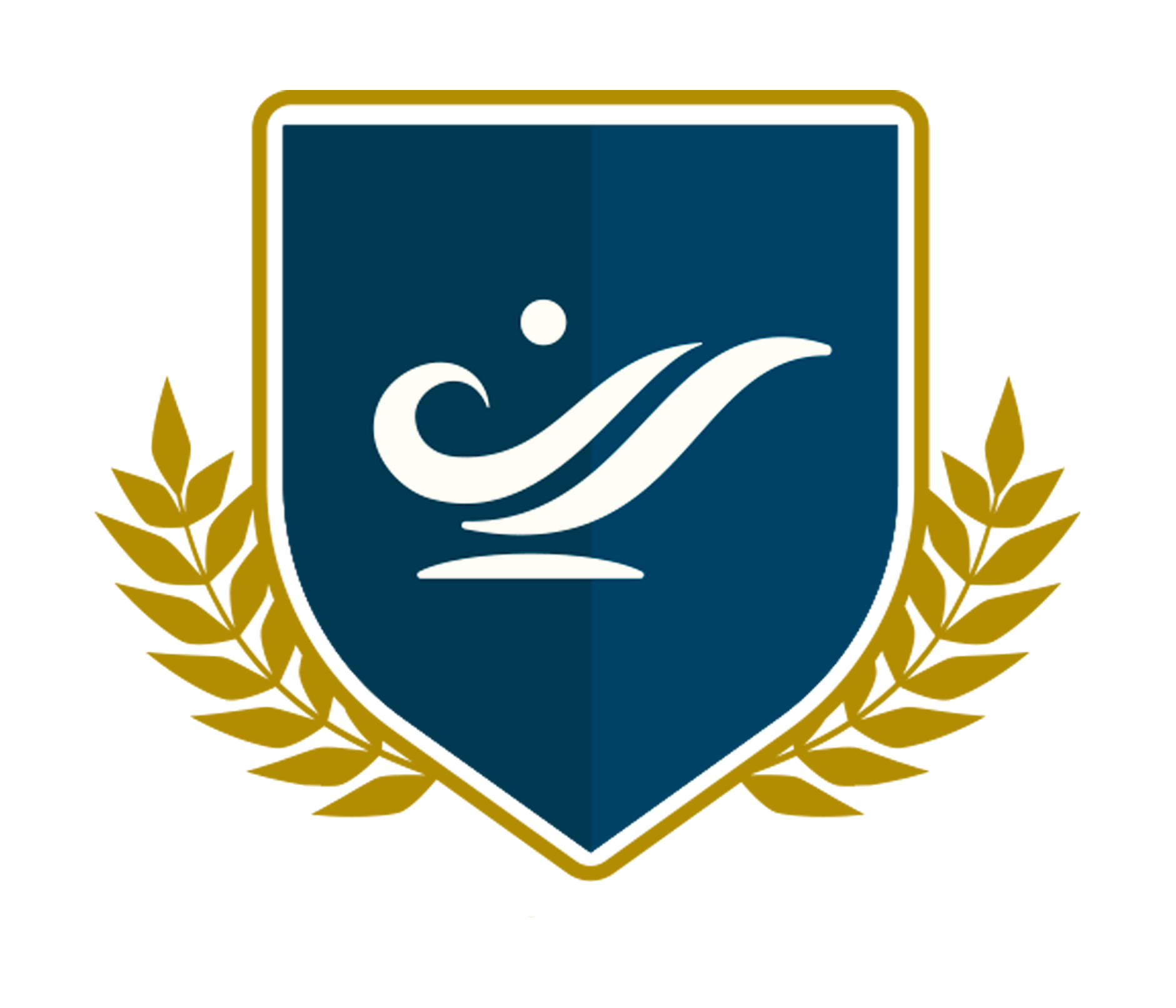 CONSIDERAÇÕES FINAIS
texto
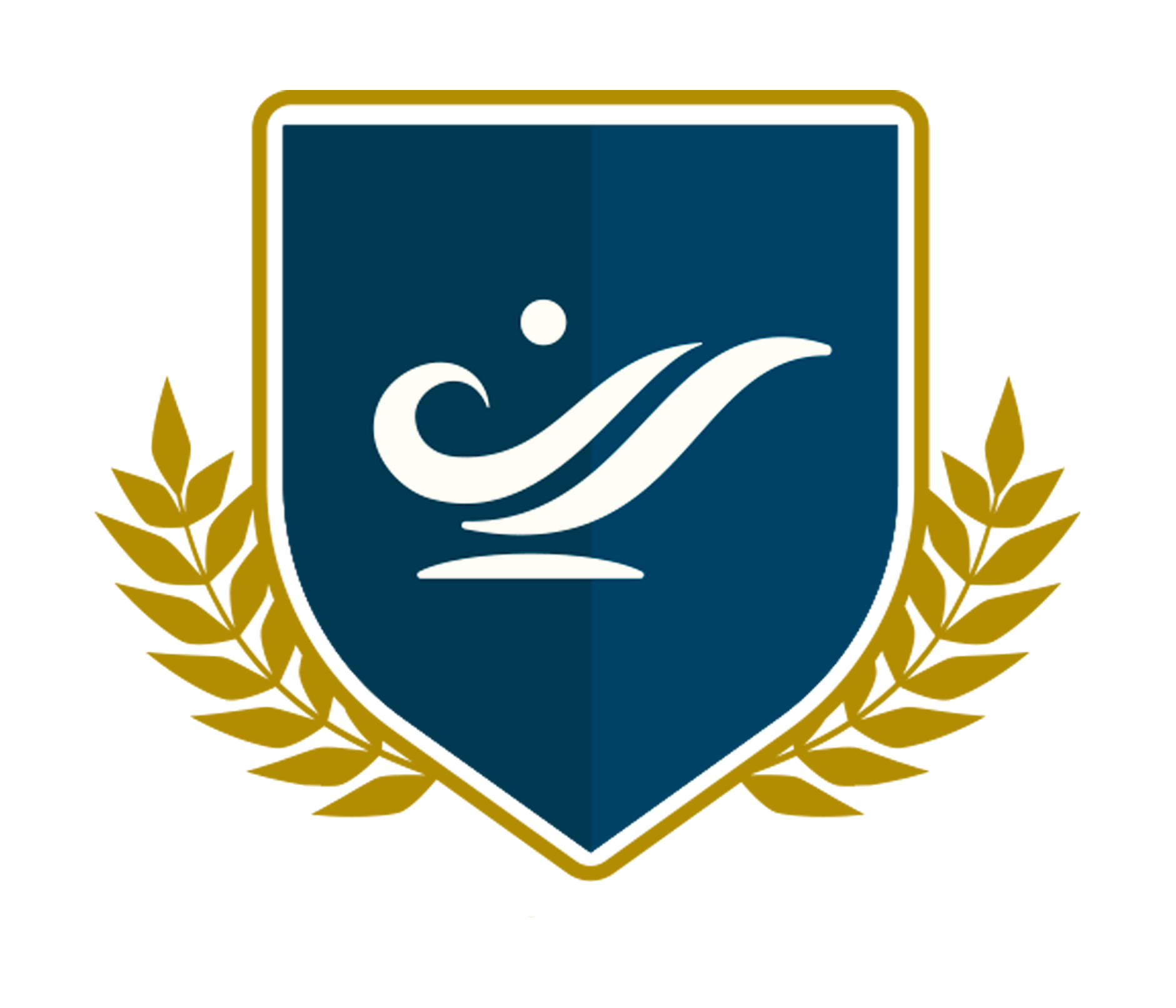 REFERÊNCIAS
texto